PHY 113 A General Physics I
9-9:50 AM  MWF  Olin 101

Plan for Lecture 5:

 Chapter 4 – Motion in two dimensions
Position, velocity, and acceleration in two dimensions
Two dimensional motion with constant acceleration
9/7/2012
PHY 113 A  Fall 2012 -- Lecture 5
1
[Speaker Notes: Problems 1.1,1.6,1.10,1.11]
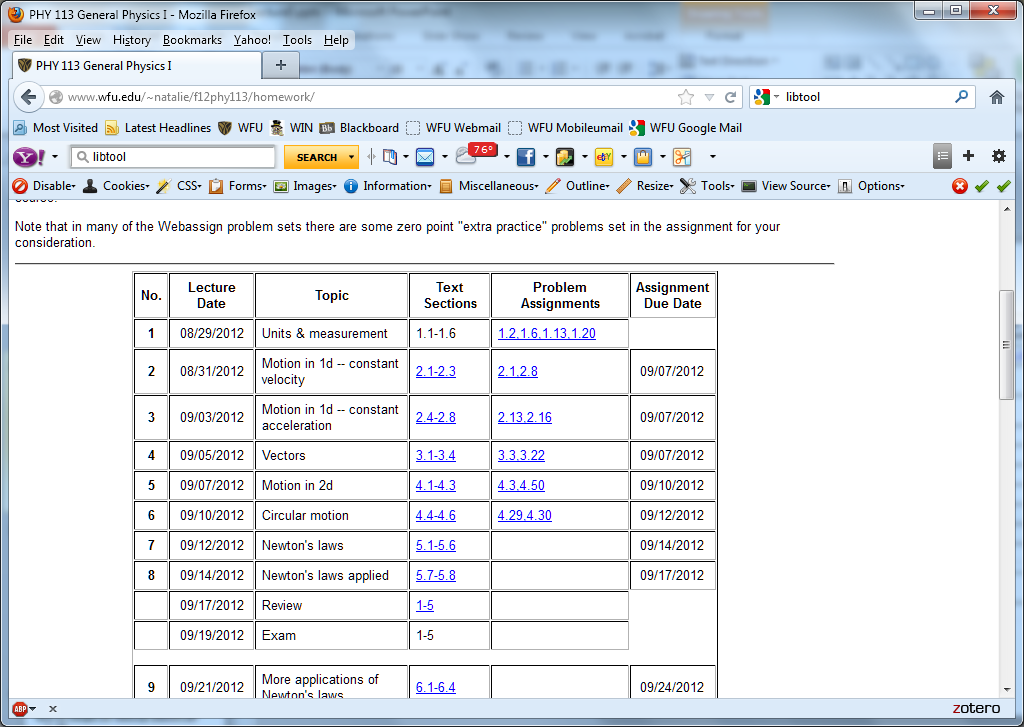 PHY 113 A  Fall 2012 -- Lecture 5
2
9/7/2012
In the previous lecture, we introduced the abstract notion of a vector.   In this lecture, we will use that notion to describe position, velocity, and acceleration vectors in two dimensions.
iclicker exercise:

Why spend time studying two dimensions when the world as we know it is three dimensions?
Because it is difficult to draw 3 dimensions.
Because in physics class, 2 dimensions are hard enough to understand.
Because if we understand 2 dimensions, extension of the ideas to 3 dimensions is trivial.
On Fridays, it is good to stick to a plane.
9/7/2012
PHY 113 A  Fall 2012 -- Lecture 5
3
j
vertical direction (up)
horizontal
direction
i
9/7/2012
PHY 113 A  Fall 2012 -- Lecture 5
4
Vectors relevant to motion in two dimenstions

Displacement: r(t) = x(t) i + y(t) j

Velocity: v(t) = vx(t) i + vy(t) j


Acceleration: a(t) = ax(t) i + ay(t) j
9/7/2012
PHY 113 A  Fall 2012 -- Lecture 5
5
Visualization of the position vector r(t) of a particle
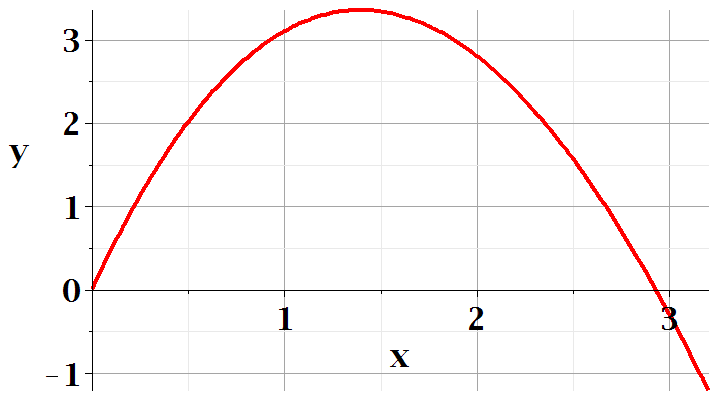 r(t2)
r(t1)
9/7/2012
PHY 113 A  Fall 2012 -- Lecture 5
6
Visualization of the velocity vector v(t) of a particle
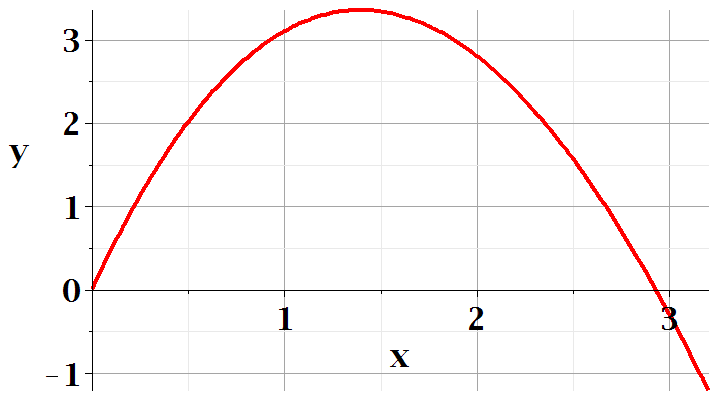 v(t)
r(t2)
r(t1)
9/7/2012
PHY 113 A  Fall 2012 -- Lecture 5
7
Visualization of the acceleration vector a(t) of a particle
v(t2)
v(t1)
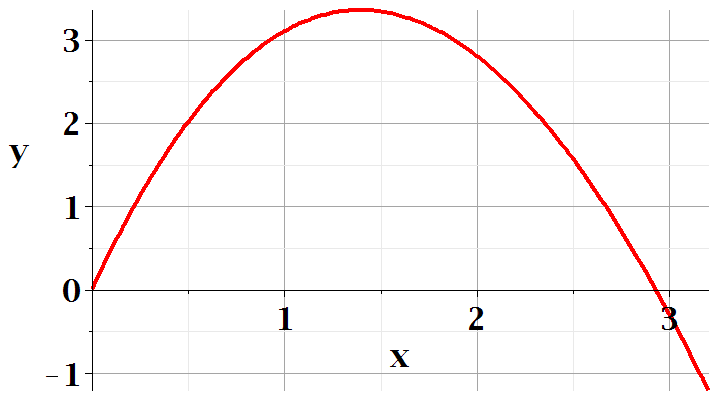 r(t2)
r(t1)
a(t1)
9/7/2012
PHY 113 A  Fall 2012 -- Lecture 5
8
Animation of position vector components associated with trajectory motion
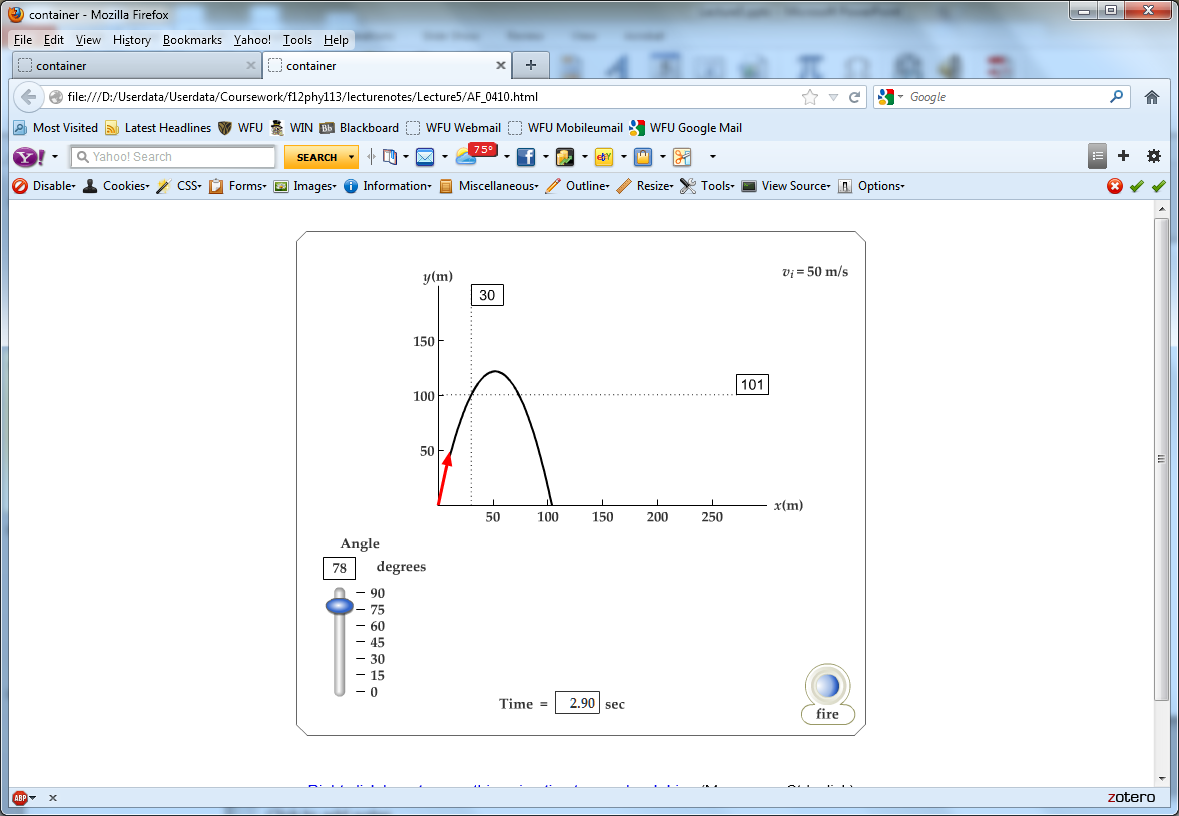 9/7/2012
PHY 113 A  Fall 2012 -- Lecture 5
9
Animation of velocity vector and its components associated with trajectory motion
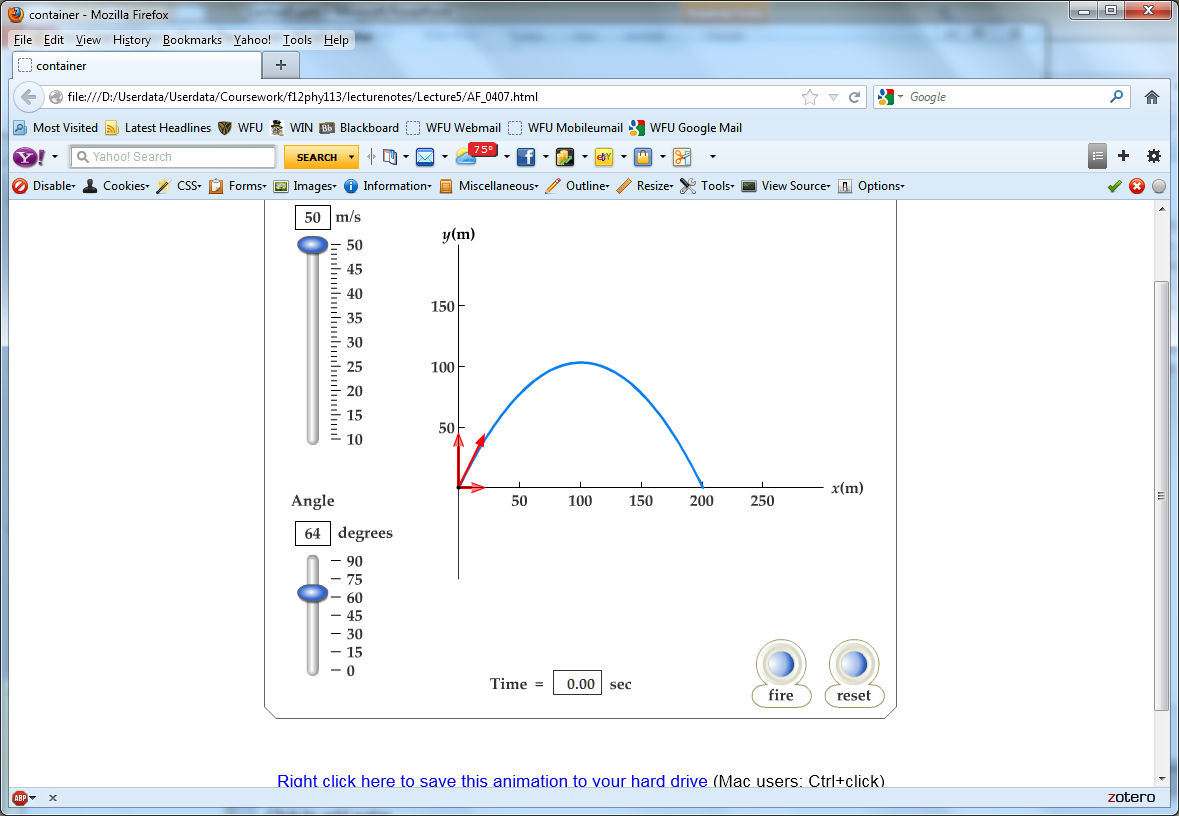 9/7/2012
PHY 113 A  Fall 2012 -- Lecture 5
10
Animation of acceleration vector associated with motion along a path
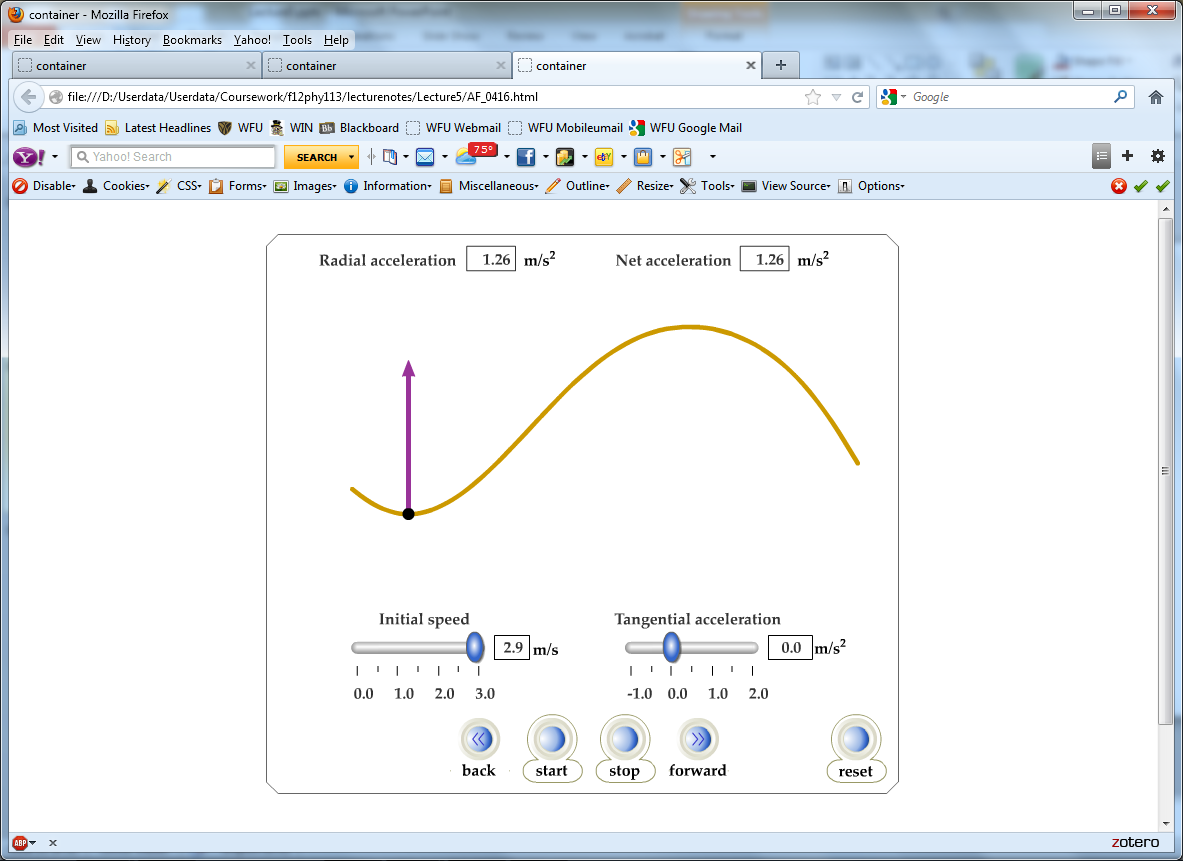 9/7/2012
PHY 113 A  Fall 2012 -- Lecture 5
11
j
vertical direction (up)
Projectile motion (near earth’s surface)
horizontal
direction
i
9/7/2012
PHY 113 A  Fall 2012 -- Lecture 5
12
Projectile motion (near earth’s surface)
9/7/2012
PHY 113 A  Fall 2012 -- Lecture 5
13
Projectile motion (near earth’s surface)
9/7/2012
PHY 113 A  Fall 2012 -- Lecture 5
14
Projectile motion (near earth’s surface)
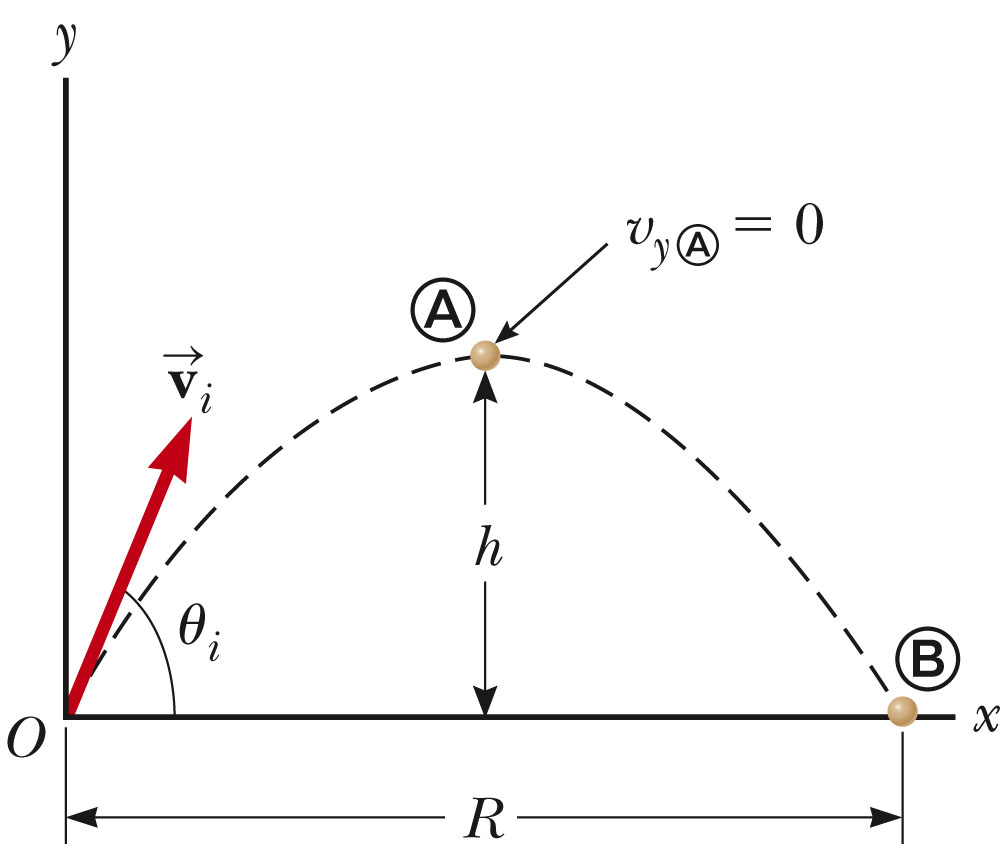 9/7/2012
PHY 113 A  Fall 2012 -- Lecture 5
15
Projectile motion (near earth’s surface)
    Trajectory equation in vector form:
Trajectory equation in component form:
Aside:  The equations for position and velocity written in this way are call “parametric” equations.    They  are related to each other through the time parameter.
9/7/2012
PHY 113 A  Fall 2012 -- Lecture 5
16
Projectile motion (near earth’s surface)
Trajectory equation in component form:
Trajectory path y(x); eliminating t from the equations:
9/7/2012
PHY 113 A  Fall 2012 -- Lecture 5
17
Projectile motion (near earth’s surface)
           Summary of results
iclicker exercise:

These equations are so beautiful that
They should be framed and put on the wall.
They should be used to perfect my tennis/golf/basketball/soccer technique.
They are not that beautiful.
9/7/2012
PHY 113 A  Fall 2012 -- Lecture 5
18
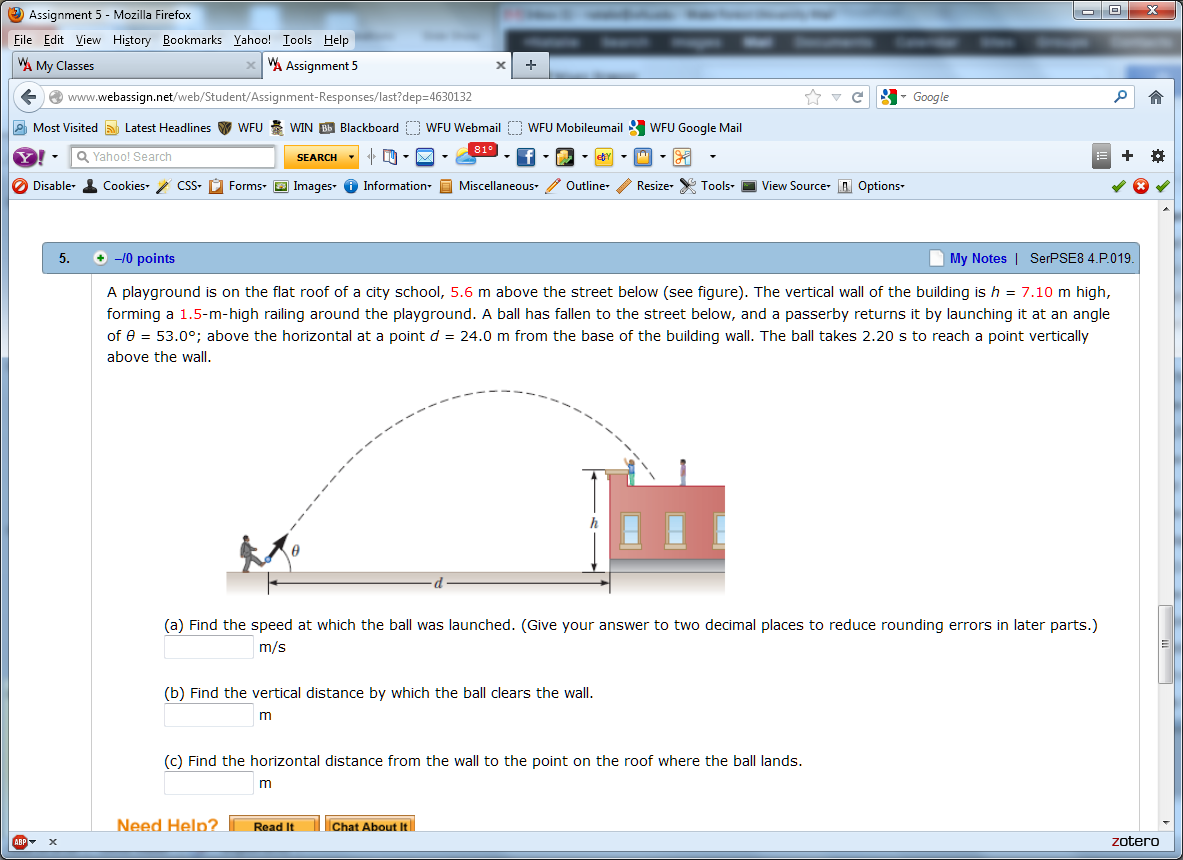 h=7.1m
qi=53o
d=24m=x(2.2s)
9/7/2012
PHY 113 A  Fall 2012 -- Lecture 5
19
Problem solving steps
Visualize problem – labeling variables
Determine which basic physical principle(s) apply
Write down the appropriate equations using the variables defined in step 1.
Check whether you have the correct amount of information to solve the problem (same number of known relationships and unknowns).
Solve the equations.
Check whether your answer makes sense (units, order of magnitude, etc.).
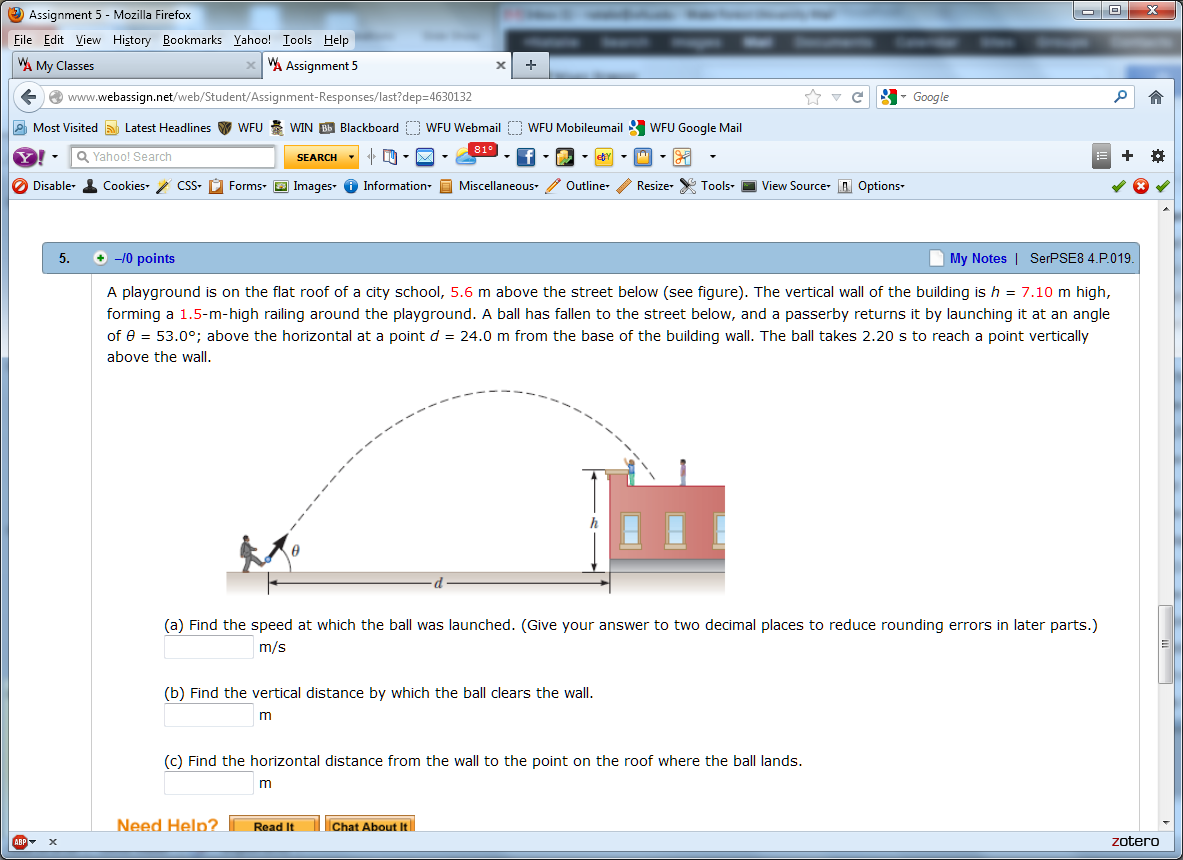 h=7.1m
qi=53o
d=24m=x(2.2s)
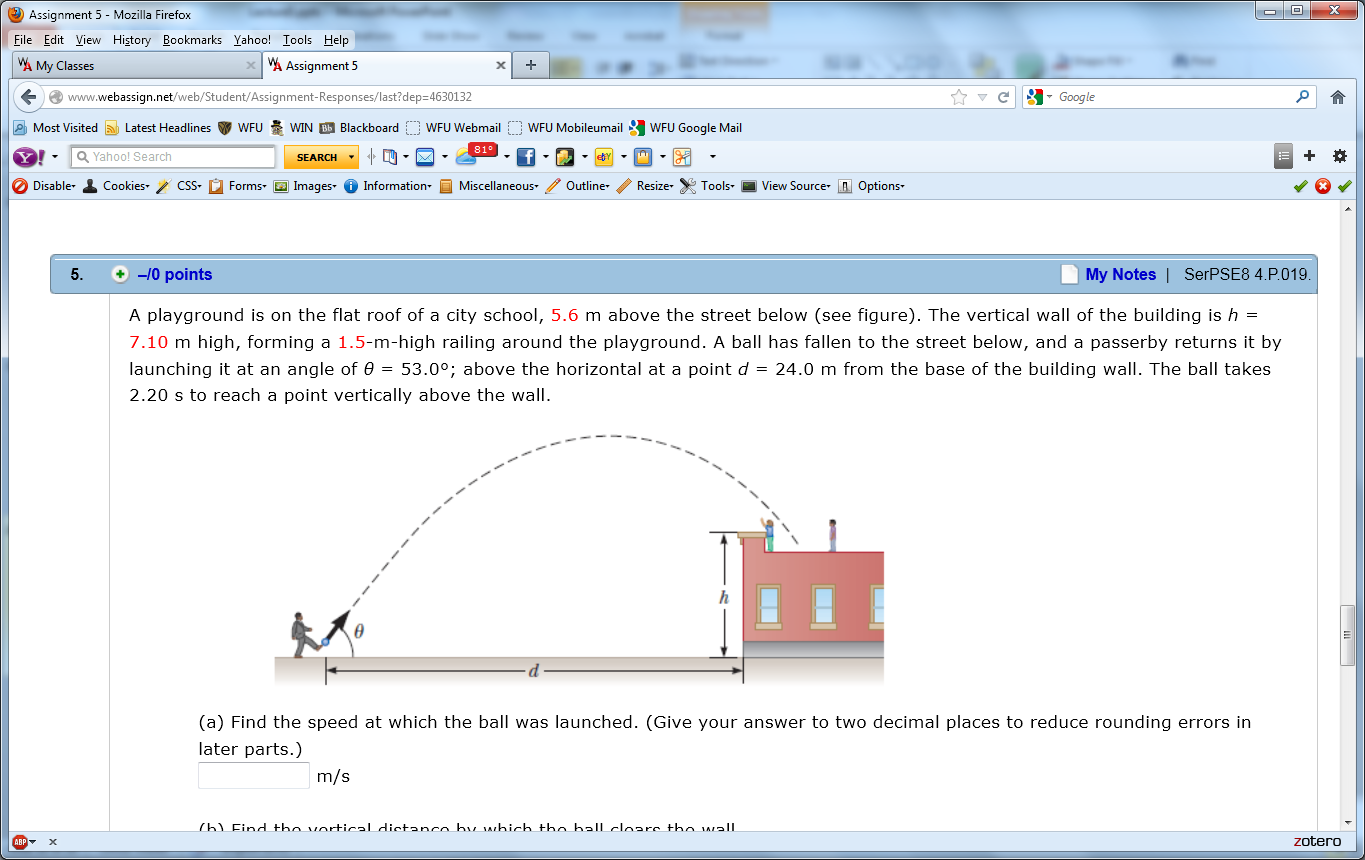 9/7/2012
PHY 113 A  Fall 2012 -- Lecture 5
20
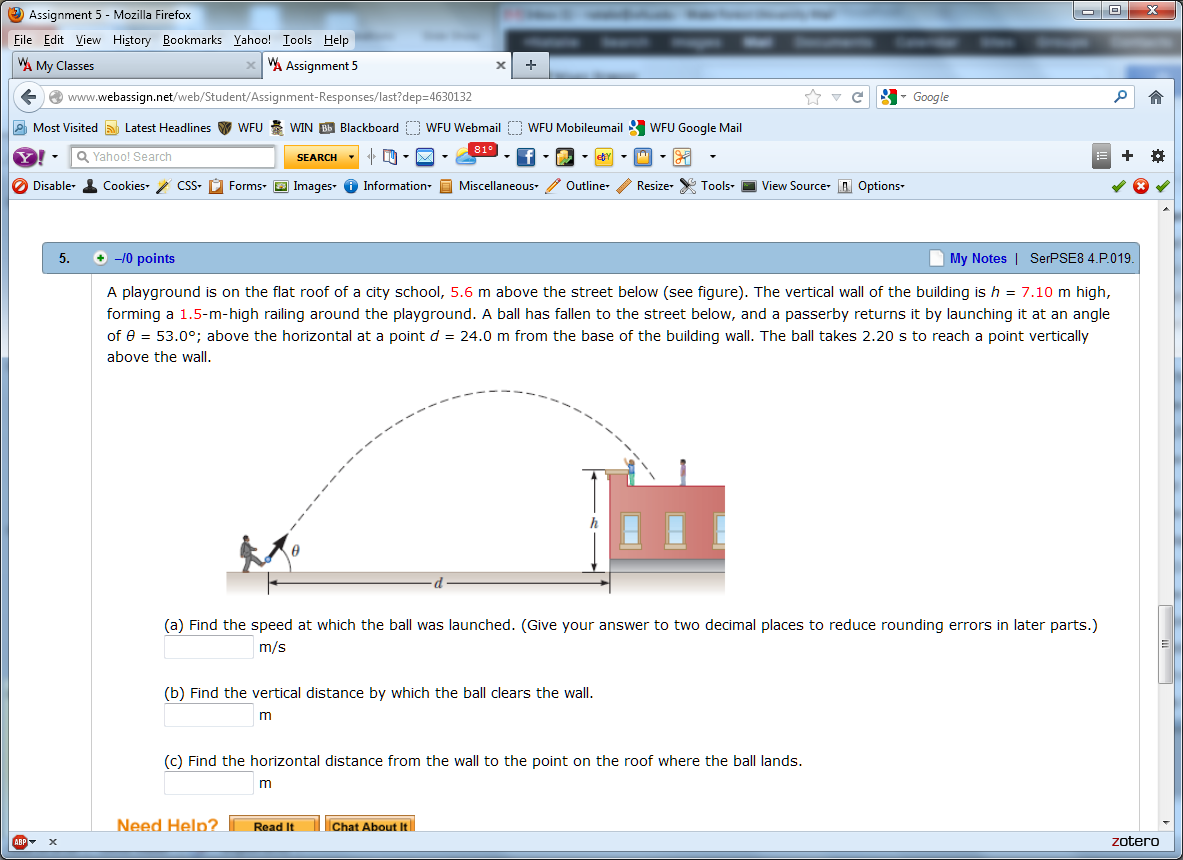 h=7.1m
qi=53o
d=24m=x(2.2s)
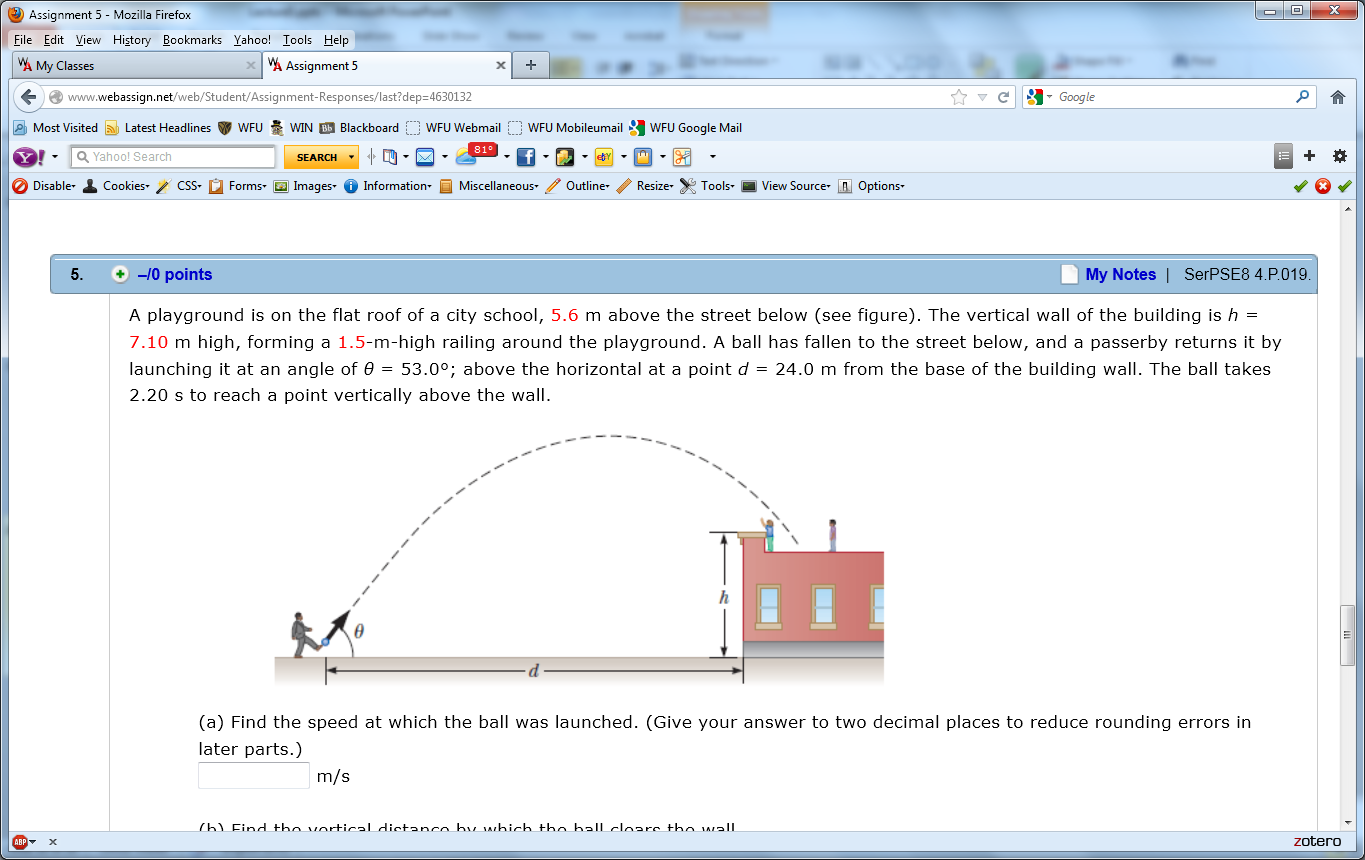 9/7/2012
PHY 113 A  Fall 2012 -- Lecture 5
21